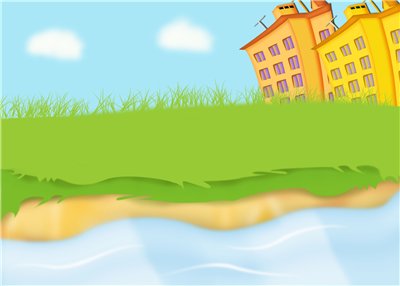 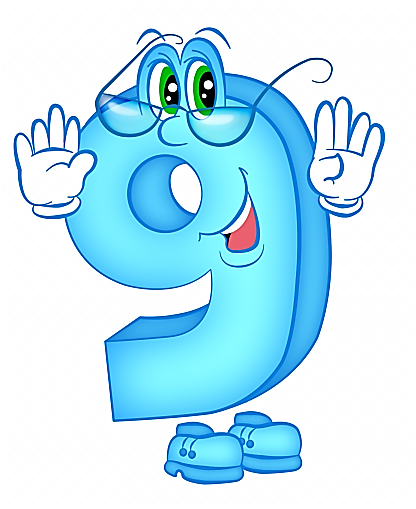 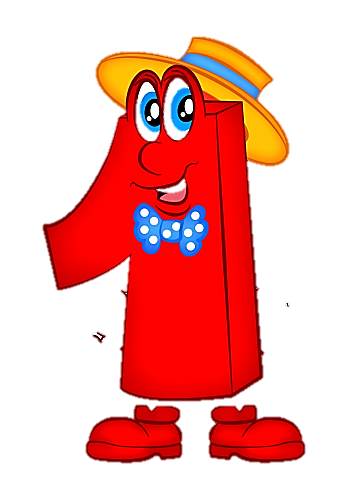 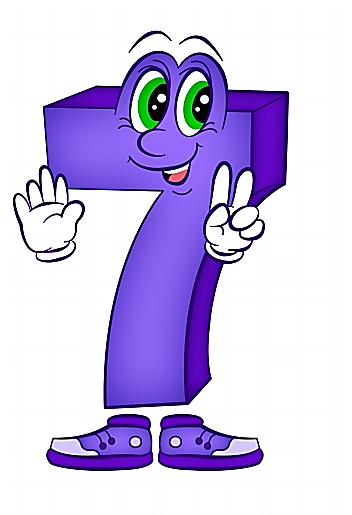 Дидактическая  игра
«Назови соседей числа»
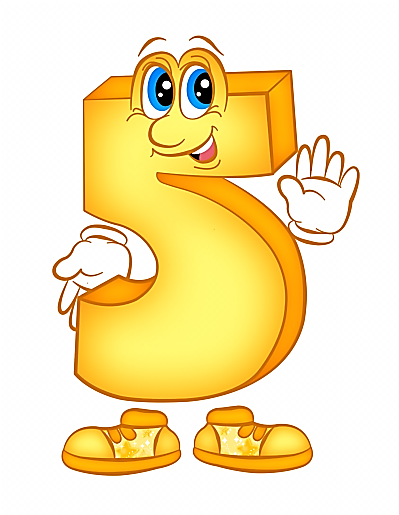 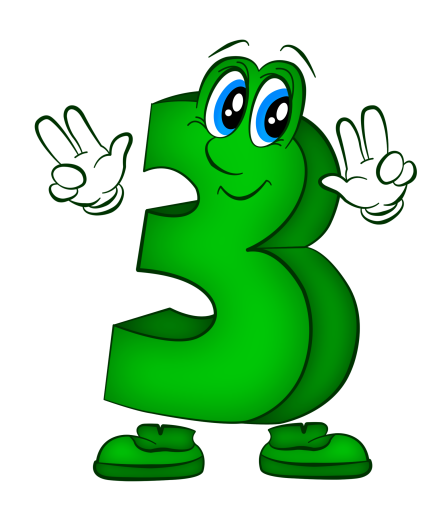 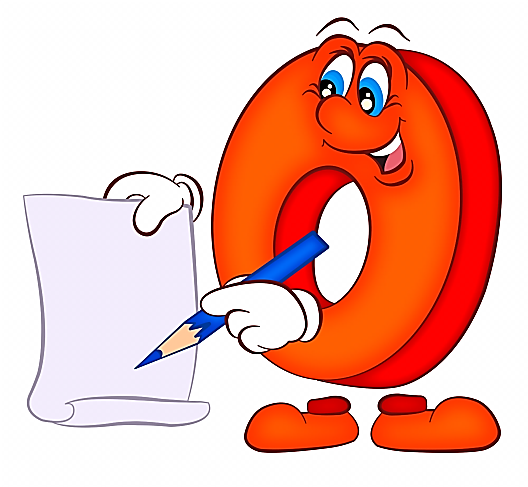 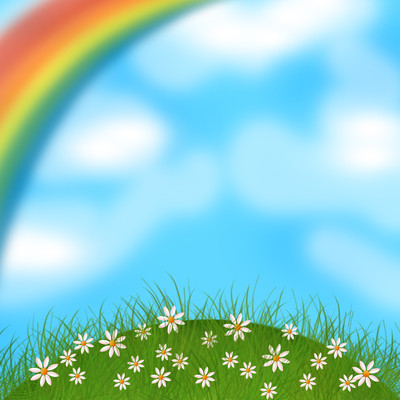 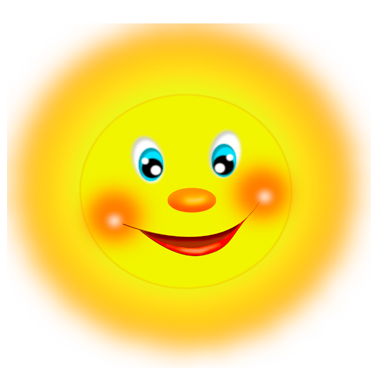 Цель игры: закрепить знание цифр, способствовать развитию умения детей называть предыдущее и последующее число,  развивать наблюдательность и внимание.
Игровая задача: Засели в свободные окошки  соседей числа.
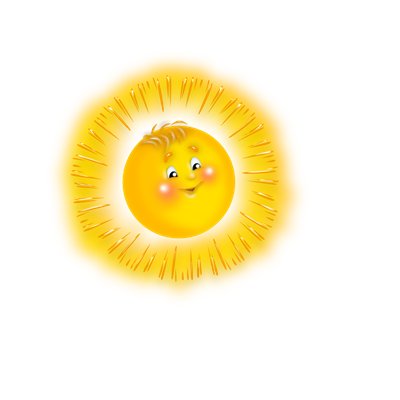 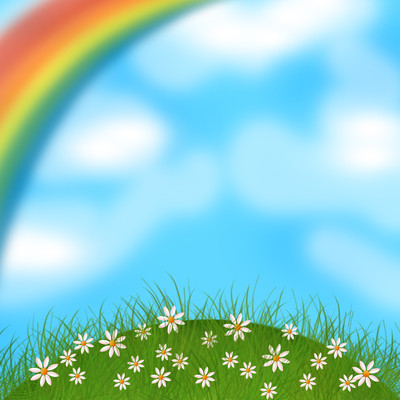 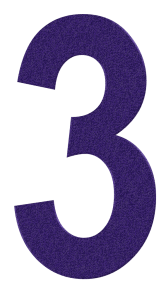 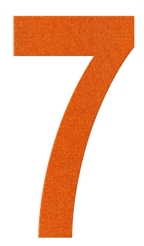 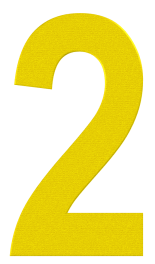 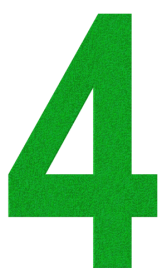 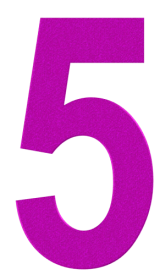 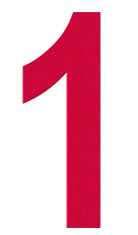 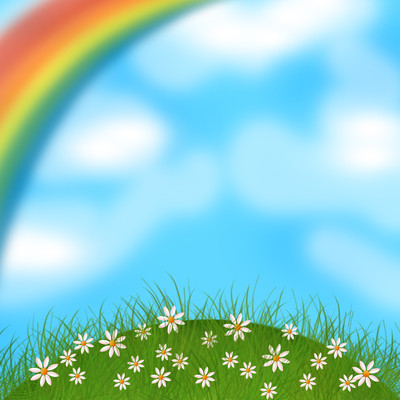 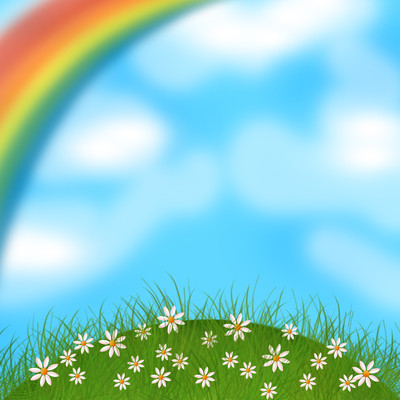 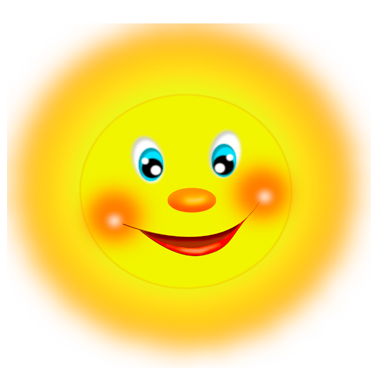 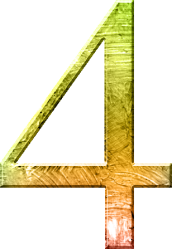 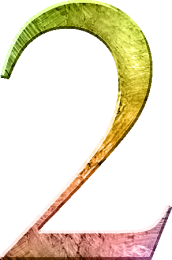 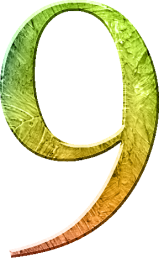 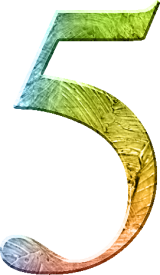 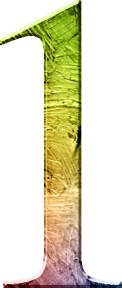 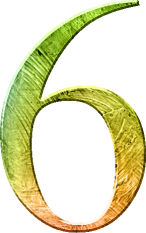 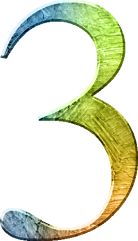 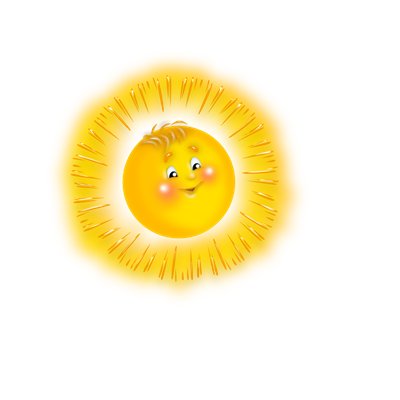 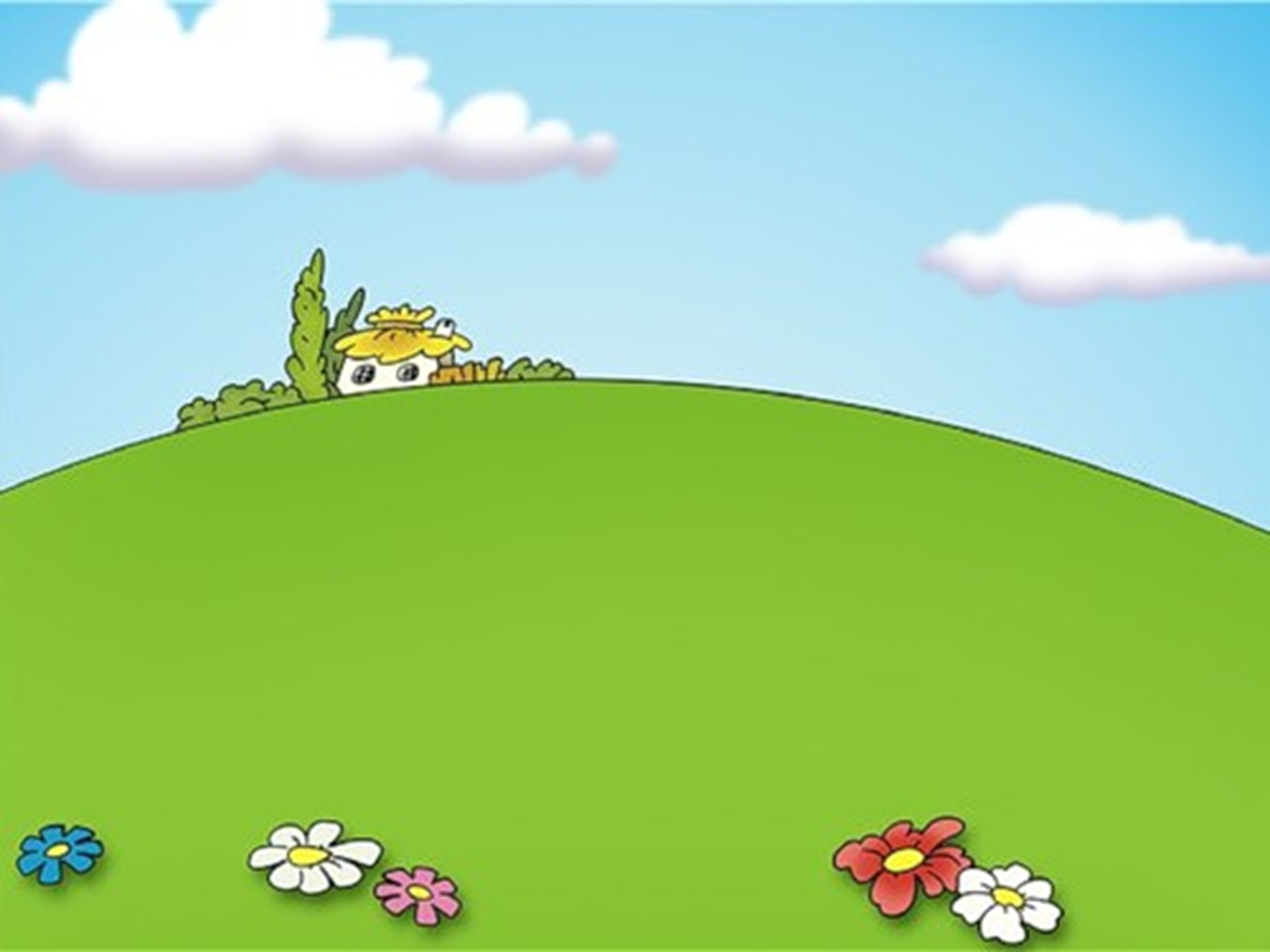 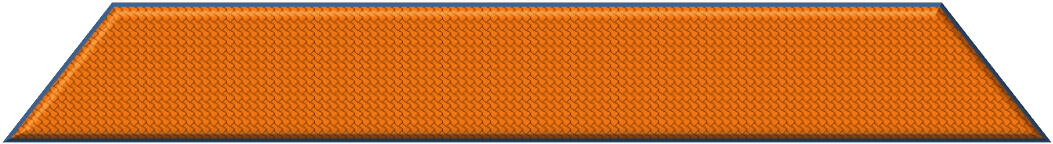 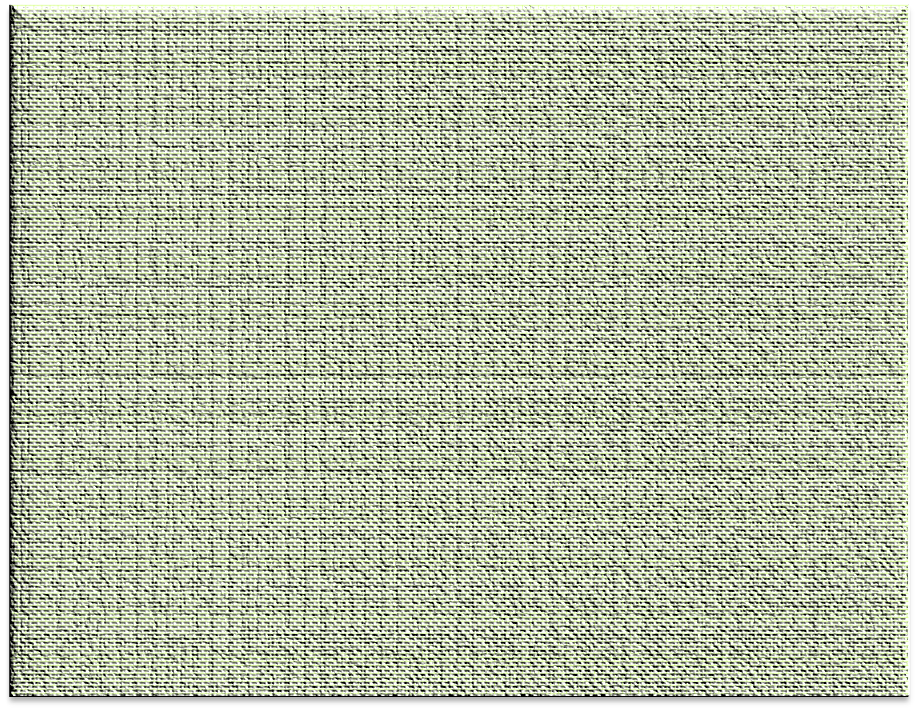 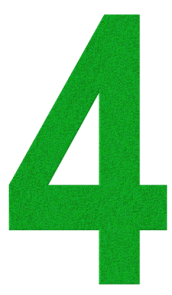 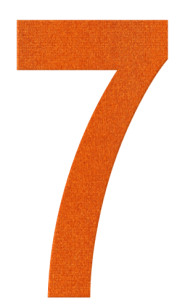 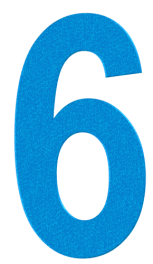 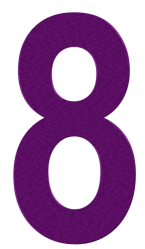 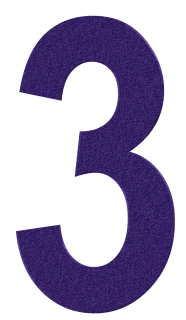 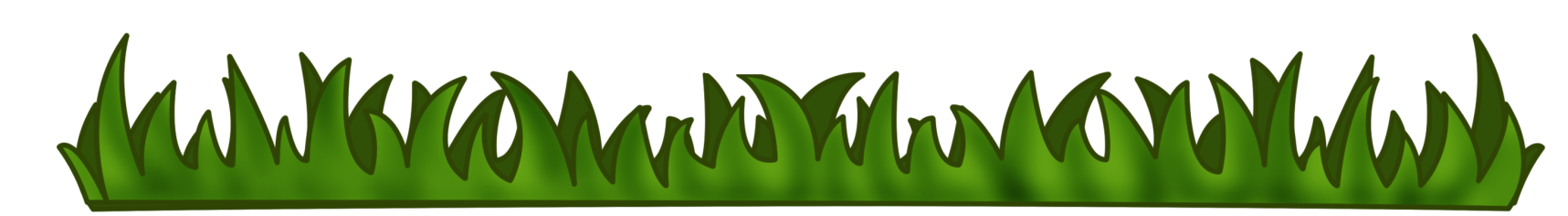 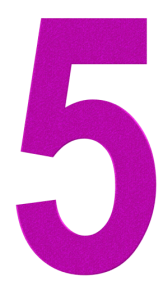 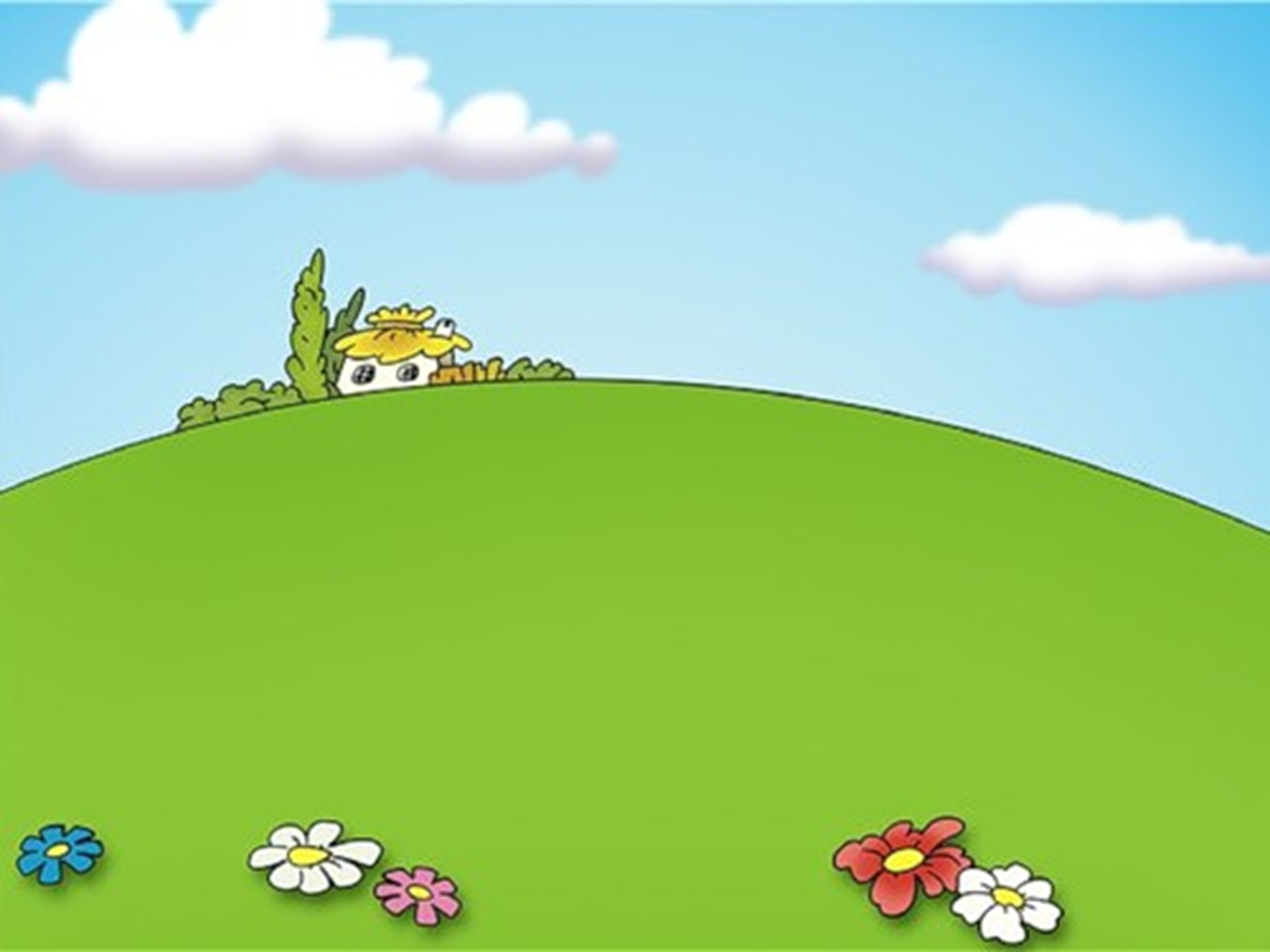 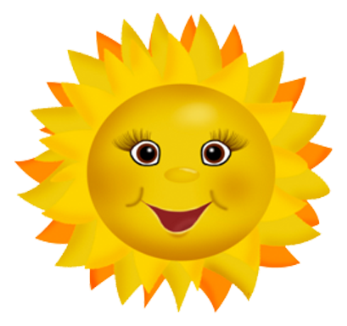 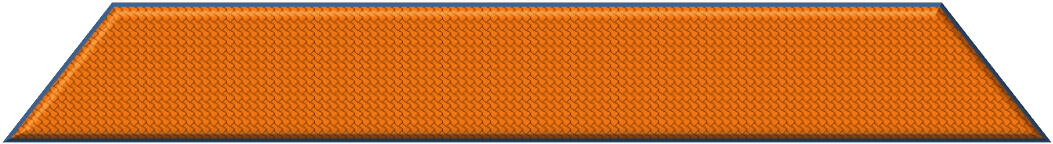 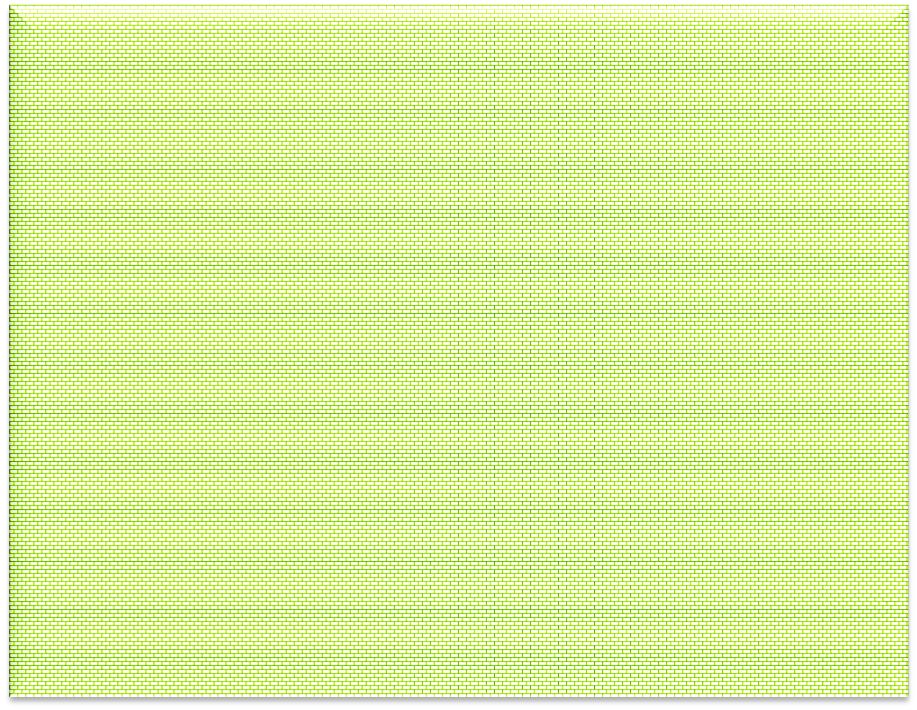 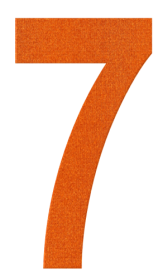 222
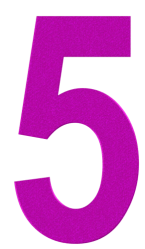 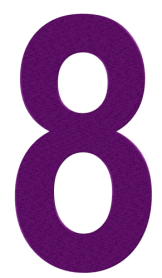 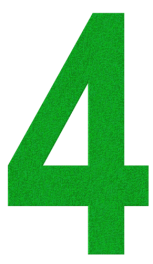 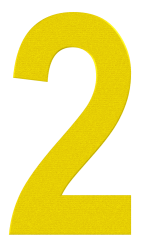 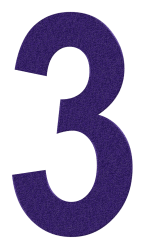 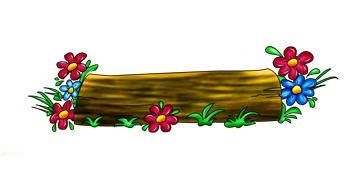 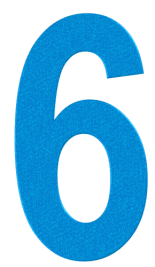 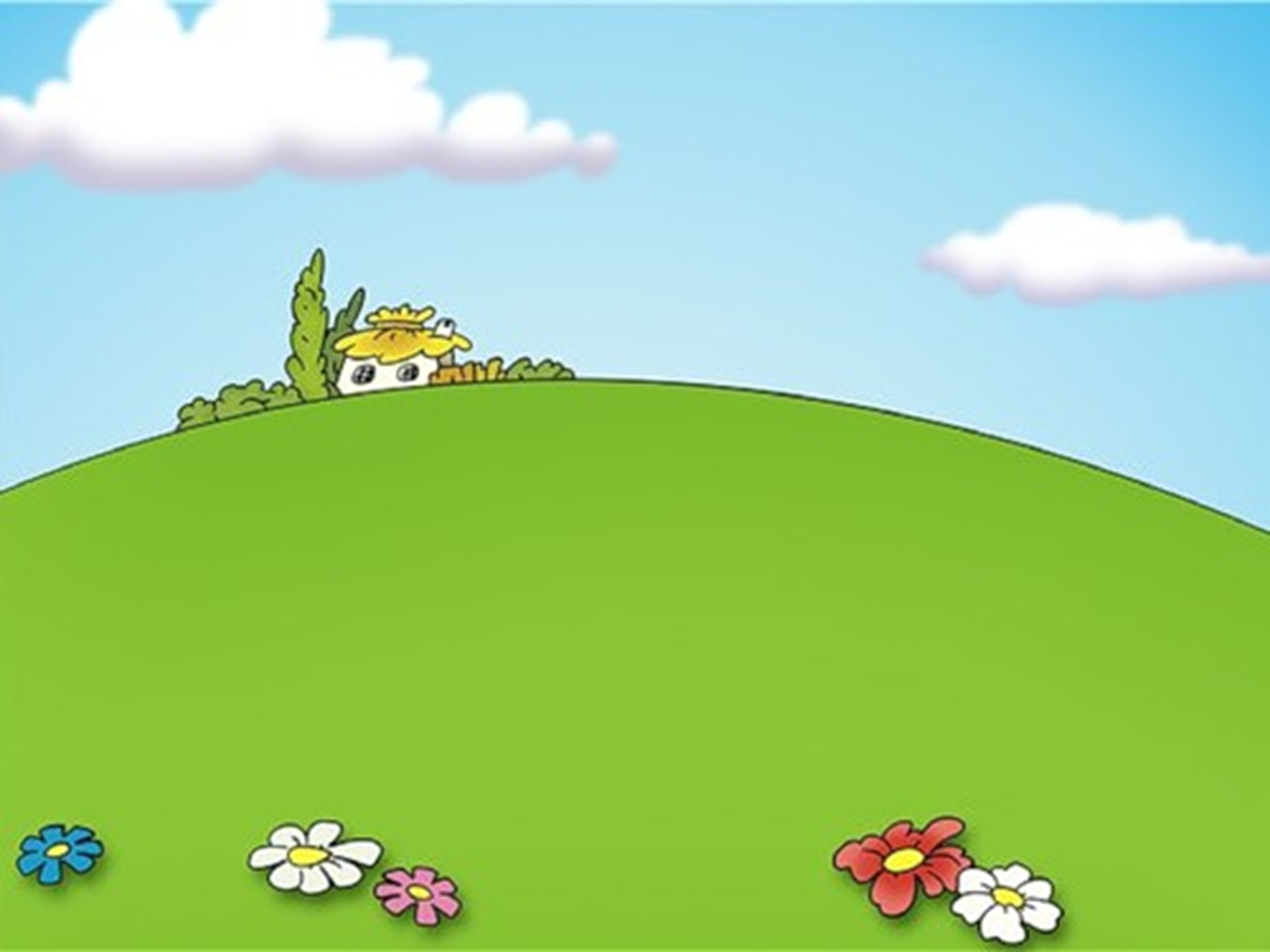 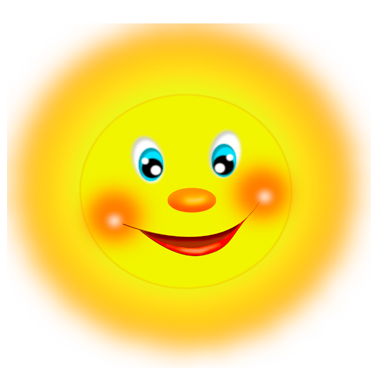 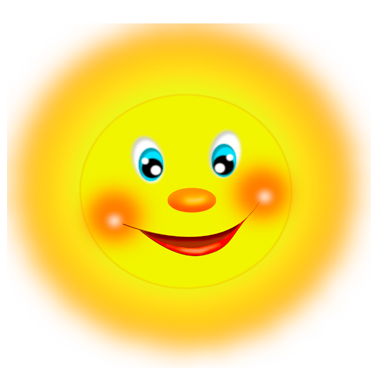 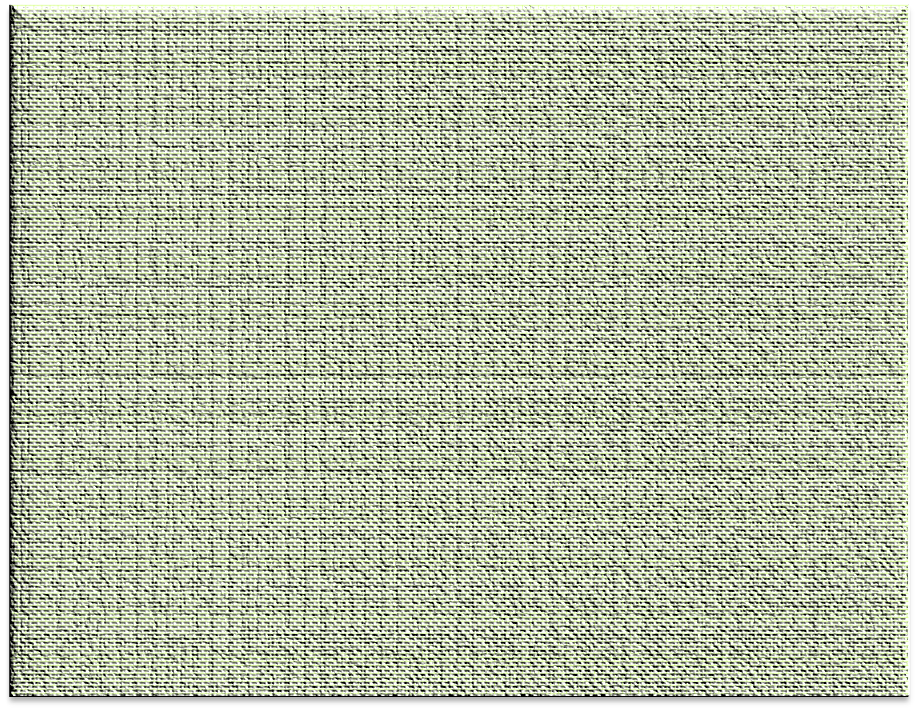 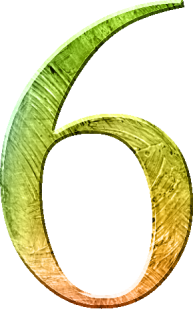 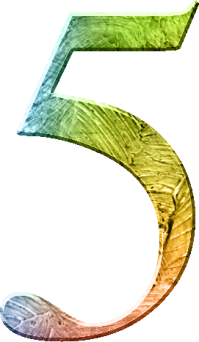 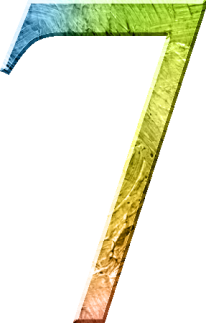 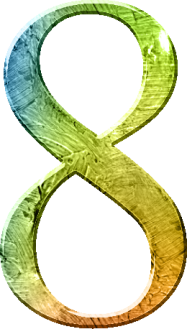 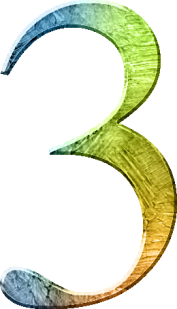 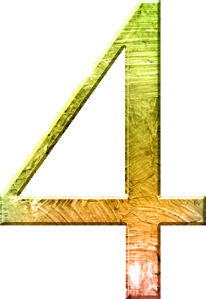 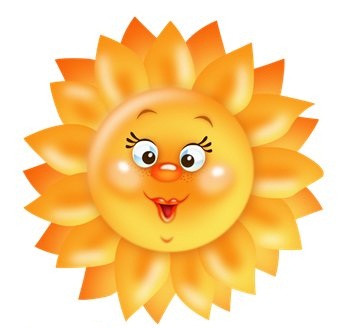 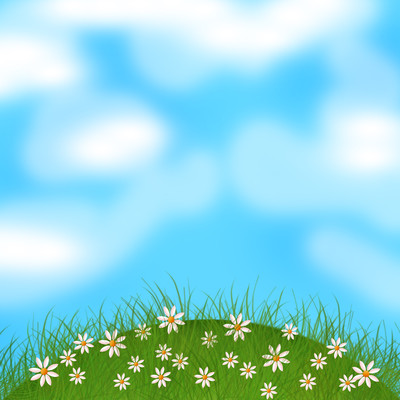 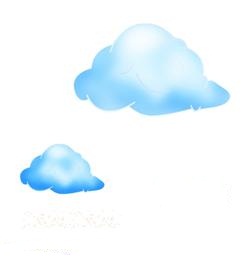 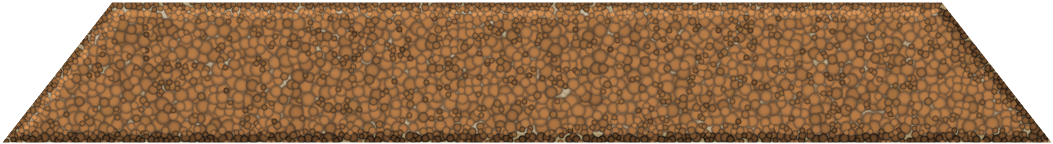 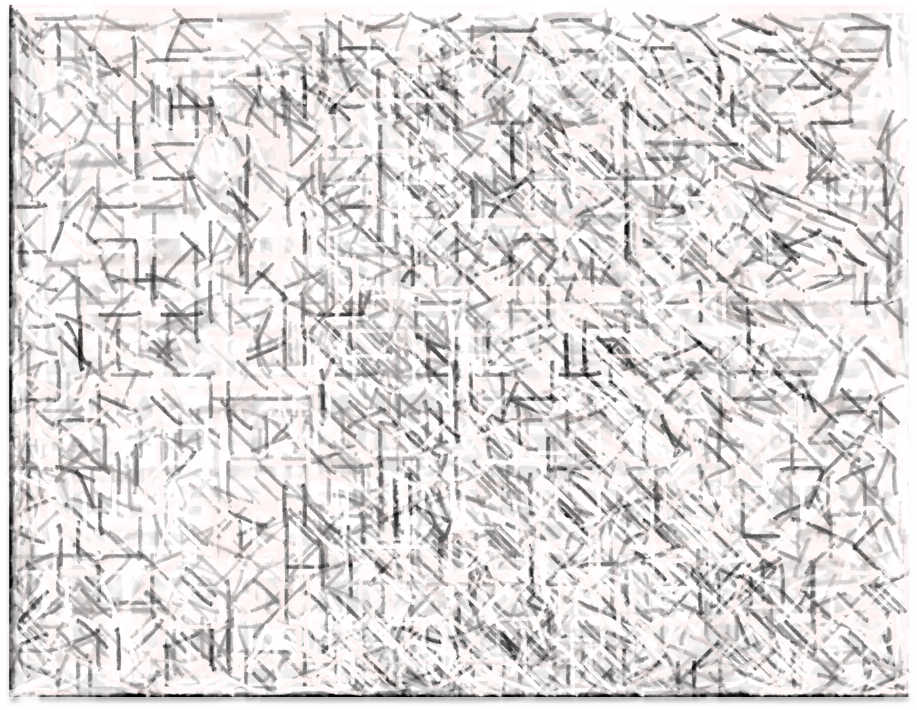 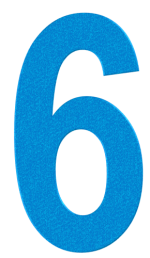 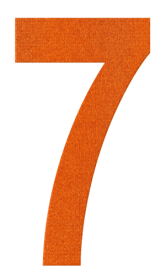 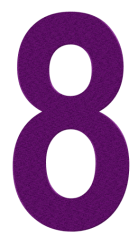 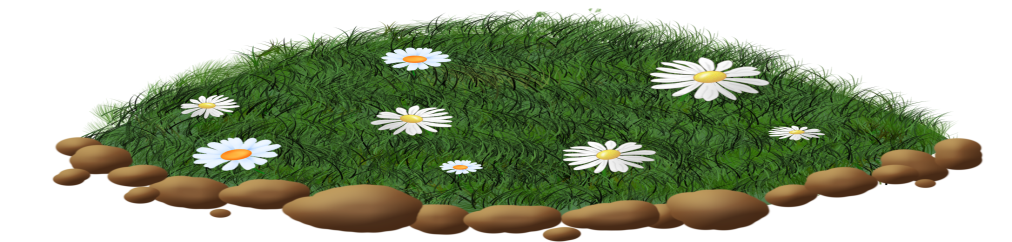 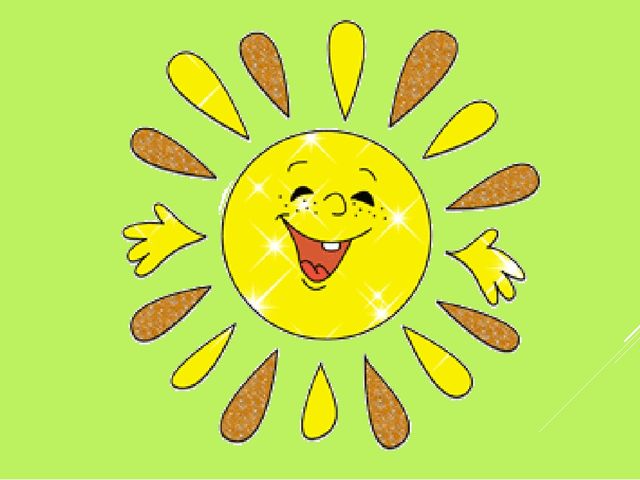 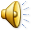